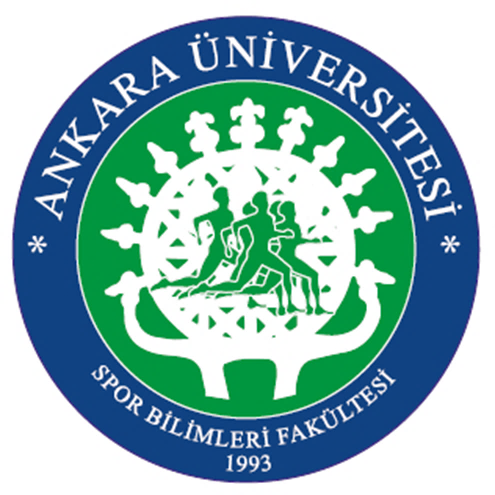 YÜZMEDE KİNEMATİK PARAMETRELER 
VE 
PERFORMANSLA İLİŞKİSİ
Dr. Burcu ERTAŞ DÖLEK
Ankara Üniversitesi Spor Bilimleri Fakültesi
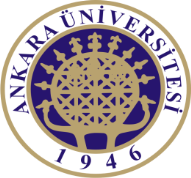 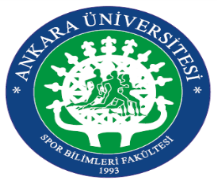 [Speaker Notes: İyi günler, bugün YÜZMEDE KİNEMATİK PARAMETRELER VE PERFORMANSLA İLİŞKİSİ konulu seminer konusu hakkında sizlere bilgilendirmede bulunacağım.]
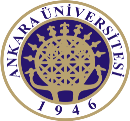 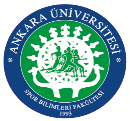 Albert B.CRAIG, JR. And DAVID R. PENDERGAST Department of Physiology, University of Rochester MEDICINE AND SCIENCE IN SPORTS  Vol.11,  No.3,pp.278-263,1979
2
Ankara Üniversitesi Spor Bilimleri Fakültesi
Albert B.CRAIG, JR. And DAVID R. PENDERGAST Department of Physiology, University of Rochester MEDICINE AND SCIENCE IN SPORTS  Vol.11,  No.3,pp.278-263,1979
3
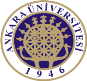 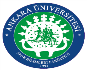 Ankara Üniversitesi Spor Bilimleri Fakültesi
[Speaker Notes: Tablo 1 Amerika’daki 1976 yılında olan Olimpiyat Denemesi sonuçlarını göstermektedir. Bu tablonun ortak özelliği, kulaç oranın artması ve d / s(alınan mesafedeki kulaç sayısının) azalmasıyla elde edilen v(hız) değerinin artmasıdır (Tablo 1). Maksimal d / s'de, sırtüstü stiliyle kıyaslandığında serbest stilde d / s ve s değerlerine bakıldığında, erkekler ve kadınlar için bir fark olmadığı gözlenmiştir. Bununla birlikte, maksimal V’de , sırtüstü serbest stile göre yüzme hızı daha yavaştı. 
Maksimal v (hız) ve d/s erkekler ve kadınlar arasında pozitif korelasyon vardır (r=0.52 erkek, r=0.59 kadınlar).]
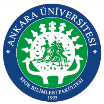 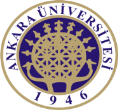 Albert B.CRAIG, JR. And DAVID R. PENDERGAST Department of Physiology, University of Rochester MEDICINE AND SCIENCE IN SPORTS  Vol.11, No.3,pp.278-263,1979
4
Ankara Üniversitesi Spor Bilimleri Fakültesi
[Speaker Notes: Kadınlarda 100, 200 ve 400 serbest stil yarışlarında V’deki farklı değerler sadece S'deki farklılıklar ile açıklanmıştır. 
D / s'de kadınlar ve erkekler arasında anlamlı bir farklılık bulunmamıştır.
 Erkeklerde400 mt ve 1500 metre yarışlarında kulaç oranı (S) aynı değerdedir ancak 1500 mt yarışında kulaç başına alınan mesafe (d/S) daha azdır. 
Bayanlarda 800 mt, 400 mt yarışına göre yüzme hızı(V) ve kulaç başına alınan mesafe (d/s) daha azdır. Sebebi kulaç oranındaki (S) azalmayla alakalıdır.]
Per-Ludvik Kjendle, Robert Keig Stallman, James Stray-Gundersen Eur J Appl Physiol (2004) 91:649-655 DOI IO.1007/s00421-003-1021-1
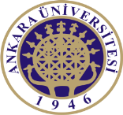 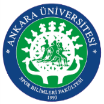 5
Ankara Üniversitesi Spor Bilimleri Fakültesi
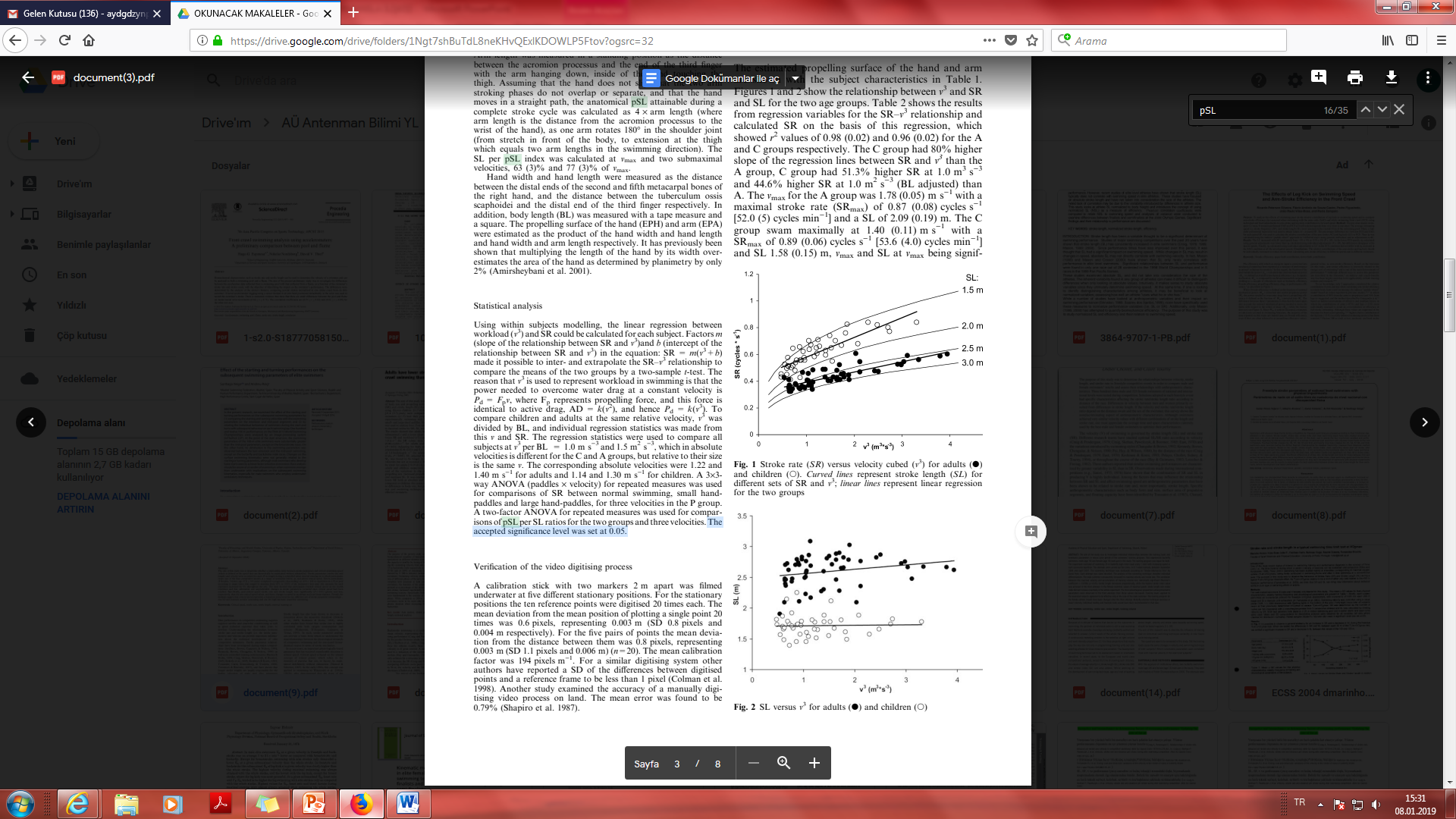 6
Per-Ludvik Kjendle, Robert Keig Stallman, James Stray-Gundersen Eur J Appl Physiol (2004) 91:649-655 DOI IO.1007/s00421-003-1021-1
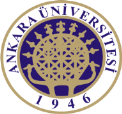 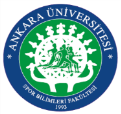 Ankara Üniversitesi Spor Bilimleri Fakültesi
[Speaker Notes: Figür 1’de kulaç oranı ve yüzme temposu ilişkisine bakıldığında çocuklar yetişkinlere göre regresyon çizgisine %80 daha yüksek bir eğim göstermiştir.
Yetişkinler çocuklara kıyasla düşük kulaç oranında daha yüksek tempoya ulaştığı gözlenmektedir.]
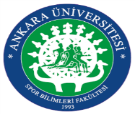 Hashem Kilani, Salam Statieh University of Jordan, Faculty of Physical Education, Amman, Jordan Saturday,15 July 2006, SAP-18:10:45-11:15
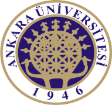 7
Ankara Üniversitesi Spor Bilimleri Fakültesi
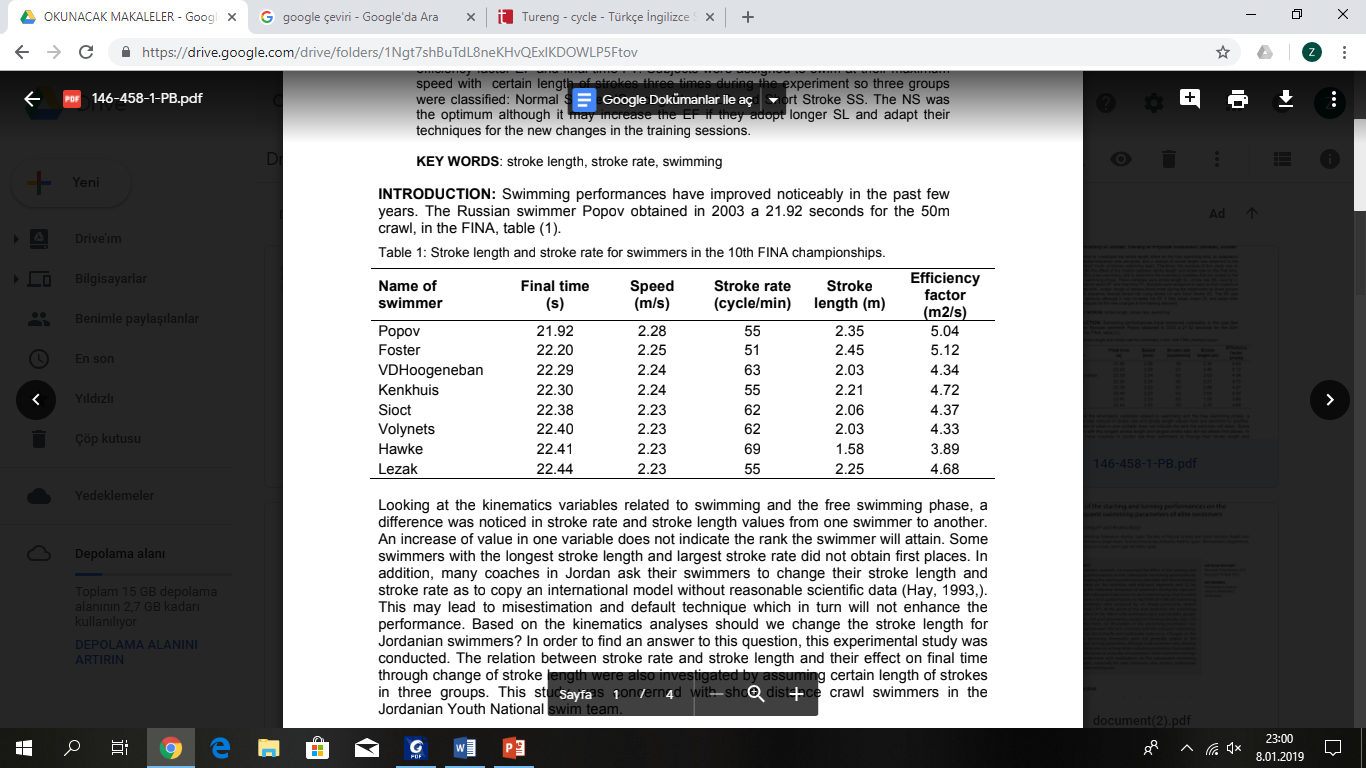 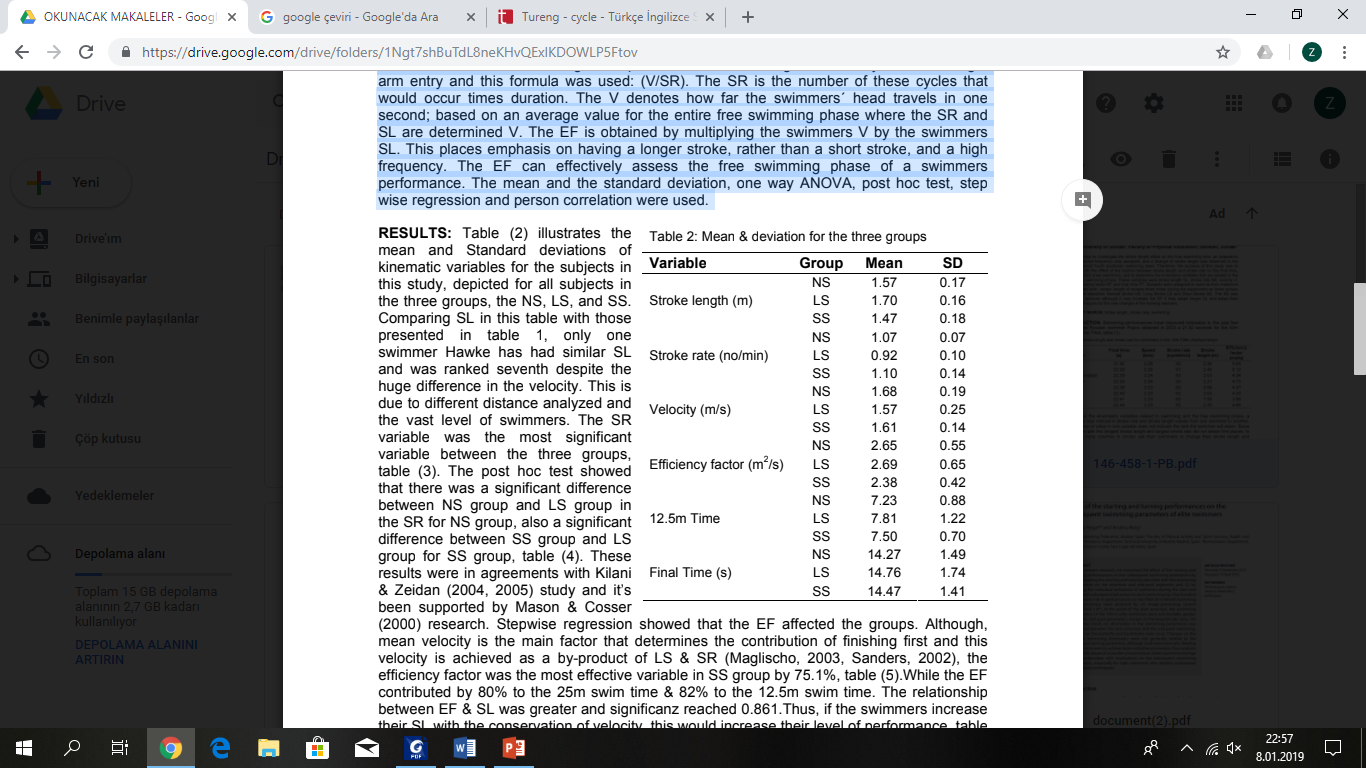 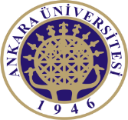 Hashem Kilani, Salam Statieh University of Jordan, Faculty of Physical Education, Amman, Jordan Saturday,15 July 2006, SAP-18:10:45-11:15
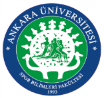 8
Ankara Üniversitesi Spor Bilimleri Fakültesi
[Speaker Notes: Tablo 2’deki kulaç uzunluğu Tablo 1’deki sporcularla karşılaştırılıyor. Hawke yüzme hızında büyük farklılık olmasına rağmen kulaç uzunluğu benzerlik göstermektedir.
Tablo 3’de 3 grup arasında kulaç oranında anlamlı fark vardır.
Tablo 4’de NS grubu için kulaç oranına bakıldığında NS ve LS grupları arasında fark vardır. SS grubu için SS ve LS grupları arasında farklılık vardır.]
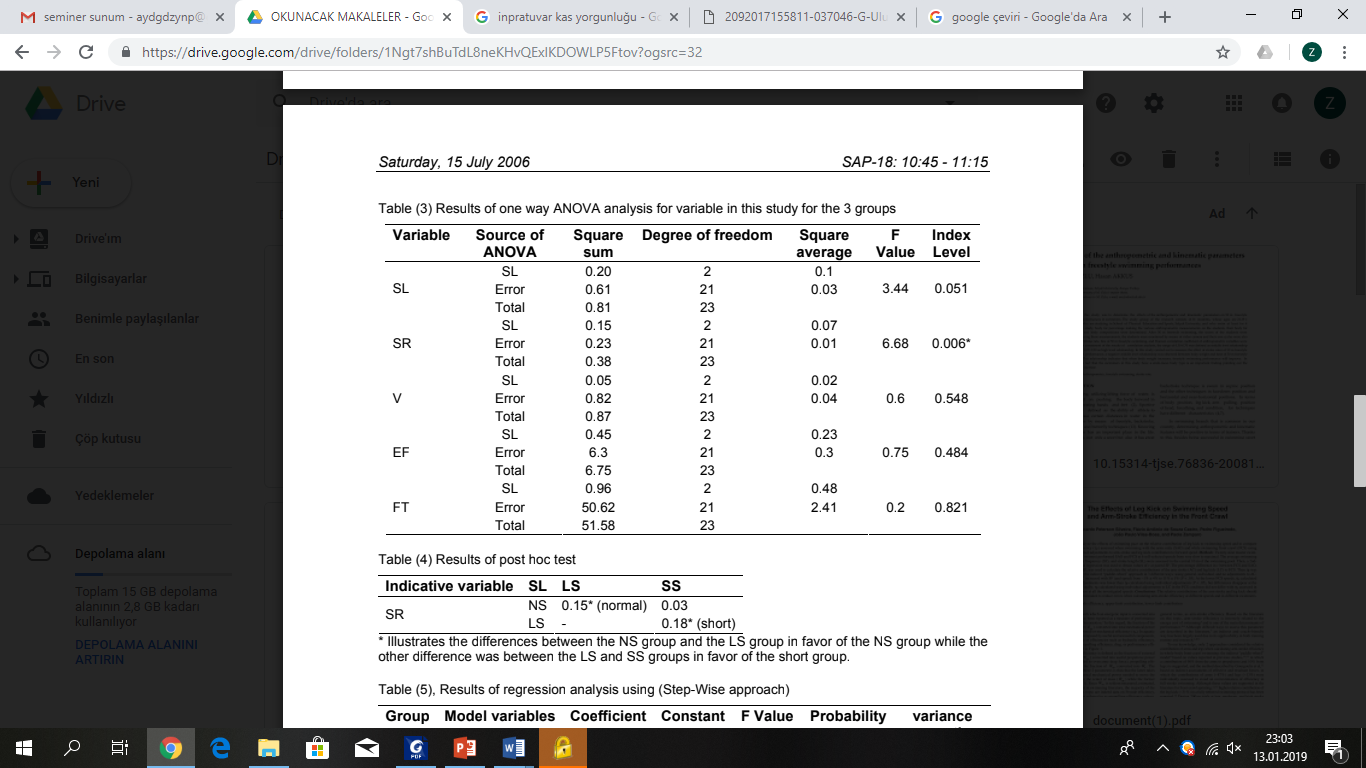 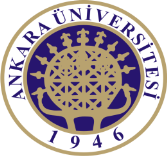 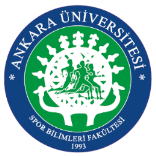 Hashem Kilani, Salam Statieh University of Jordan, Faculty of Physical Education, Amman, Jordan Saturday,15 July 2006, SAP-18:10:45-11:15
9
Ankara Üniversitesi Spor Bilimleri Fakültesi
[Speaker Notes: EF(Verimlilik Faktörü),FT(Final Zamanı)Tablo 3’de 3 grup(Normal, uzun ve kısa kulaç serbest yüzen yüzücüler arasında kulaç oranında anlamlı fark vardır.
Tablo 4’de Gruplar için kulaç oranına bakıldığında normal kulaç(NS) ve uzun kulaç(LS) grupları ile kısa kulaç(SS) ve uzun kulaç(LS) grupları arasında anlamlı bir farklılık vardır.]